IEEE 802 JTC1 Standing CommitteeMar 2017 agenda
14 Mar 2017
Authors:
Slide 1
Andrew Myles, Cisco
This document will be used to run the IEEE 802 JTC1 SC meetings in Vancouver in Mar 2016
This presentation contains a proposed running order for the IEEE 802 JTC1 Standing Committee meeting, including
Proposed agenda
Other supporting material
It will be modified during the meeting to include motions, straw polls and other material referred to during the meeting
Slide 2
Andrew Myles, Cisco
The SC will review the official IEEE-SA patent material for pre-PAR groups
All IEEE-SA standards meetings shall be conducted in compliance with all applicable laws, including antitrust and competition laws.
Don’t discuss the interpretation, validity, or essentiality of patents/patent claims. 
Don’t discuss specific license rates, terms, or conditions.
Relative costs, including licensing costs of essential patent claims, of different technical approaches may be discussed in standards development meetings. 
Technical considerations remain primary focus
Don’t discuss or engage in the fixing of product prices, allocation of customers, or division of sales markets.
Don’t discuss the status or substance of ongoing or threatened litigation.
Don’t be silent if inappropriate topics are discussed… do formally object.
Slide 3
Andrew Myles, Cisco
The SC will review the official IEEE-SA patent material for pre-PAR groups
If you have questions:
Contact the IEEE-SA Standards Board Patent Committee Administrator at patcom@ieee.org
Visit standards.ieee.org/about/sasb/patcom/index.html 
See IEEE-SA Standards Board Operations Manual, clause 5.3.10 and “Promoting Competition and Innovation: What You Need to Know about the IEEE Standards Association's Antitrust and Competition Policy” for more details.
This slide set is available at:
development.standards.ieee.org/myproject/Public/mytools/mob/slideset.ppt
Slide 4
Andrew Myles, Cisco
Links are available to a variety of other useful resources
Link to IEEE Disclosure of Affiliation 
http://standards.ieee.org/faqs/affiliationFAQ.html
Links to IEEE Antitrust Guidelines
http://standards.ieee.org/resources/antitrust-guidelines.pdf
Link to IEEE Code of Ethics
http://www.ieee.org/web/membership/ethics/code_ethics.html
Link to IEEE Patent Policy
http://standards.ieee.org/board/pat/pat-slideset.ppt
Slide 5
Andrew Myles, Cisco
The IEEE 802 JTC1 SC will operate using accepted principles of meeting etiquette
IEEE 802 is a world-wide professional technical organization 
Meetings shall be conducted in an orderly and professional manner in accordance with the policies and procedures governed by the organization
Individuals shall address the “technical” content of the subject under consideration and refrain from making “personal” comments to or about others
Slide 6
Andrew Myles, Cisco
The SC will review the new “Participation in IEEE 802 Meetings” slide
All participation in IEEE 802 Working Group meetings is on an individual basis
Participants in the IEEE standards development individual process shall act based on their qualifications and experience. (https://standards.ieee.org/develop/policies/bylaws/sb_bylaws.pdf  section 5.2.1)
IEEE 802 Working Group membership is by individual; “Working Group members shall participate in the consensus process in a manner consistent with their professional expert opinion as individuals, and not as organizational representatives”. (http://ieee802.org/PNP/approved/IEEE_802_WG_PandP_v19.pdf section 4.2.1)
You have an obligation to act and vote as an individual and not under the direction of any other individual or group. Your obligation to act and vote as an individual applies in all cases, regardless of any external commitments, agreements, contracts, or orders. 
You shall not direct the actions or votes of any other member of an IEEE 802 Working Group or retaliate against any other member for their actions or votes within IEEE 802 Working Group meetings, see https://standards.ieee.org/develop/policies/bylaws/sb_bylaws.pdf  section 5.2.1.3 and http://ieee802.org/PNP/approved/IEEE_802_WG_PandP_v19.pdf  section 3.4.1, list item x
By participating in IEEE 802 meetings, you accept these requirements.  If you do not agree to these policies then you shall not participate
Slide 7
Dorothy Stanley, HP Enterprise
The IEEE 802 JTC1 SC will have two slots at the March 2017 plenary meeting in Vancouver
Tuesday
14 Mar 2017, PM1
Thursday
16 Mar 2017, PM1
Call to Order
Select recording secretary <- important!
Approve agenda
Execute agenda
Recess
Call to Order
Select recording secretary <- important!
Execute agenda
Adjourn
Andrew Myles, Cisco
Slide 8
The IEEE 802 JTC1 SC regular meeting has a high level list of agenda items to be considered
In no particular order:
Approve minutes
From wireless interim meeting in Jan 2017 in Atlanta
Review extended goals
From formalisation of status as SC in March 2014
Review status of SC6 interactions
Review liaisons of drafts to SC6
Review notifications of projects to SC6
Review status of FDIS ballots
Review SC6 activities
Summary of meeting in Tunisia in Feb 2017
Discuss SC6 security ad hoc
Consider any motions
Slide 9
Andrew Myles, Cisco
The IEEE 802 JTC1 SC will consider approving its agenda for its Vancouver meeting
Motion to approve agenda
The IEEE 802 JTC1 SC approves the agenda for its meeting in Vancouver in Mar 2017, as documented on slide 9 of <this slide deck>
Moved:
Seconded:
Result:
Slide 10
Andrew Myles, Cisco
The IEEE 802 JTC1 SC will consider approval of the minutes of its Atlanta meeting
Motion to approve minutes
The IEEE 802 JTC1 SC approves the minutes for its meeting in Atlanta, in Jan 2017, as documented in 11-17-0251-00
Moved:
Seconded:
Result:
Slide 11
Andrew Myles, Cisco
The goals of the IEEE 802 JTC1 SC were reaffirmed by the IEEE 802 EC in March 2014
The IEEE 802 JTC 1 SC has agreed goals from November 2010 …
Provides a forum for 802 members to discuss issues relevant to both:
IEEE 802
ISO/IEC JTC1/SC6
Recommends positions to ExCom on ISO/IEC JTC1/SC6 actions affecting IEEE 802
Note that IEEE 802 LMSC holds the liaison to SC6, not the IEEE 802.11 WG
Participates in dialog with IEEE staff and 802 ExCom on issues concerning IEEE’s relationship with ISO/IEC
Organises IEEE 802 members to contribute to liaisons and other documents relevant to the ISO/IEC JTC1/SC6 members
… that were reaffirmed by 802 EC in Mar 2014 when formalising status of IEEE 802 JTC1 SC
Slide 12
Andrew Myles, Cisco
The IEEE 802 WGs continue to liaise drafts to SC6 for their information
IEEE 802 has agreed (see N15606) to liaise to SC6 drafts of standards/amendments that are likely to be ratified under the PSDO agreement
Generally, IEEE 802 will liaise drafts during the Sponsor Ballot process, but may also do so during the Letter Ballot process
So far drafts have been liaised by all WGs
Except 802.16 …
… and including 802.21 as of Feb 2017
Note: as of March 2015, any drafts liaised to SC6 will need a “permission statement” added to the front of the draft
Please contact the staff liaisons for each of the Working Groups
Slide 13
Andrew Myles, Cisco
IEEE 802 continues to notify SC6 of various new projects
IEEE 802 has agreed to notify SC6 when IEEE 802 starts new projects
The benefit to IEEE 802 is that it might cause SC6 members to participate in or contribute to IEEE 802 activities
After the Nov 2016 plenary, the IEEE 802 notified SC6 of the approval of the following Study Groups  (see SC6_WG1_N0073)
IEEE 802.3 Multi-Gig Automotive Ethernet PHY Study Group
Another liaison will be sent after the March 2017 plenary
Slide 14
Andrew Myles, Cisco
The new Central Desktop area for the “Adoption of IEEE 802 standards by ISO/IEC JTC1” is operational
IEEE-SA staff have completed the first iteration of the Central Desktop area for the Adoption of IEEE 802 standards by ISO/IEC JTC1 
The public view of the process is up and running
See https://ieee-sa.imeetcentral.com/802psdo/ (link updated in July 2016)
WG Chairs (and some others) will have management access, which will allow them to update the process steps
Training will be available to WG Chairs as they need to use the new tool
Feb 2017: John D'Ambrosia is developing some standard motion templates
Central Desktop also contains links to various documents (update: Sept 16)  that explain processes for interactions between SC6 & IEEE 802:
How does a WG send a liaison to SC6?
How does a WG send a document to SC6 for information or review?
How does a WG submit a standard for ratification under the PSDO process?
How does a WG submit response to comments received?
Slide 15
Andrew Myles, Cisco
IEEE 802 has pushed 22 standards completely through the PSDO ratification process
Slide 16
Andrew Myles, Cisco
IEEE 802 has pushed 22 standards completely through the PSDO ratification process
Slide 17
Andrew Myles, Cisco
IEEE 802.1 has thirteen standards in the pipeline for ratification under the PSDO
Slide 18
Andrew Myles, Cisco
IEEE 802.1Qbv-2015 FDIS ballot closes on 18 April 2017
Drafts sent to SC6: sent
IEEE 802.1Qbv D3.0 was liaised for information in Nov 2015
60-day pre-ballot: passed & response liaised
The 60 ballot pre-ballot on IEEE 802.1Qbv-2015 passed on 30 May 2016
Support need for ISO standard? Passed 6/1/11
Support this submission being sent to FDIS? Passed 6/1/11 
Only one comment (from China NB) that needs a response (see N16412)
A response was approved in July 2016 and liaised in Oct 2016
See N16486
FDIS ballot: closes 18 Apr 2017
Slide 19
Andrew Myles, Cisco
IEEE 802.1AB-2016 FDIS ballot closes on 11 April 2017
Drafts sent to SC6: sent
IEEE 802.1AB D1.2 was liaised for information in Dec 2015
60-day pre-ballot: passed & response liaised
IEEE 802.1QAB-2016 passed 60-day pre-ballot 13 July 2016
Passed 8/1/9 on need for ISO standard
Passed 8/1/9 on support for submission to FDIS
China NB voted no with one comment
A response was approved in July 2016 and liaised in Oct 2016
See N16487
FDIS ballot: closes 11 April 2017
Slide 20
Andrew Myles, Cisco
IEEE 802.1Qca-2015 FDIS ballot closes on 18 April 2017
Drafts sent to SC6: sent
IEEE 802.1Qca D2.1 was liaised for information in Nov 2015
60-day pre-ballot: passed & response liaised
IEEE 802.1Qca-2015 passed 60-day pre-ballot 13 July 2016
Passed 8/1/9 on need for ISO standard
Passed 8/1/9 on support for submission to FDIS
China NB voted no with one comment
A response was approved in July 2016 and liaised in Oct 2016
See N16485
FDIS ballot: closes 18 April 2017
Slide 21
Andrew Myles, Cisco
IEEE 802.1Qbu passed its 60-day ballot on 7 Feb 2017, with comment response required
Drafts sent to SC6: sent
IEEE 802.1Qbu D3.0 was liaised for information in Nov 2015
60-day pre-ballot: passed with comments
IEEE 802.1Qbu-2016 passed its 60-day ballot on 7 Feb 2017
Passed 9/0/11 on need for ISO standard
Passed 7/1/12 on support for submission to FDIS
China NB voted no with one comment
FDIS ballot:
Slide 22
Andrew Myles, Cisco
The China NB provided a comments during the 60 ballot on IEEE 802.1Qbu
China NB comment 1
IEEE 802.1Qbu-2016 is an amendment to IEEE 802.1Q-2014 that is based on IEEE 802.1x-2010
China has already submitted the comments on IEEE 802.1Q-2014 during its pre-FDIS ballot and FDIS ballot about the security problems in IEEE 802.1x-2010 that is referenced by IEEE 802.1Q-2014
Up to now, there is no reasonable and appropriate disposition on Chinese comments
Since IEEE 802.1Qbu-2016 is based on the standard with technical flaws; therefore, China NB cannot give support on IEEE 802.1Q-2014 and its amendment.
Slide 23
Andrew Myles, Cisco
The China NB provided a comments during the 60 ballot on IEEE 802.1Qbu
China NB change 1
Recommend not referencing the standard with technical flaws or recommend enhancing its security mechanism
Slide 24
Andrew Myles, Cisco
The SC needs to determine a response to China NB comments on IEEE 802.1Qbu
Proposed response to China NB comment 1
The China NB’s ballot response states it will not approve IEEE 802.1Qbu-2016 because it references IEEE 802.1X-2010 (ISO/IEC/IEEE 8802-1X:2013), which the China NB has consistently and repeatedly asserted is defective since at least 2012. However, the China NB has failed to substantiate these assertions, despite numerous requests from IEEE 802. IEEE 802 will not make changes to IEEE 802.1Qbu-2016 without substantiation of these assertions. In addition, we note that conformance to and use of IEEE 802.1X is not a requirement for conformance to IEEE 802.1Q-2014 in any case.
…
Slide 25
Andrew Myles, Cisco
The SC needs to determine a response to China NB comments on IEEE 802.1Qbu
Proposed response to China NB comment 1
…
The general assertions raised in the China NB’s ballot were discussed at length in 2013 at an IEEE 802 meeting in Geneva (with IEEE 802 and Switzerland NB representatives in attendance) and in both 2013 and 2014 at SC6 meetings in Seoul and Ottawa (with IEEE 802, China NB and Switzerland NB representatives in attendance). During those meetings, IEEE 802 fully responded to all of the claims made by both the China NB and Switzerland NB representatives and also provided additional information about the design and specification of IEEE 802 technologies.
…
Slide 26
Andrew Myles, Cisco
The SC needs to determine a response to China NB comments on IEEE 802.1Qbu
Proposed response to China NB comment 1
…
For example:
In June 2013 in 6N15658 (IEEE 802 Response to 6N15613), IEEE 802 explains why none of the attacks described in 6N15613 (NB’ of China’s contribution on Effective Attack on IEEE802.1X-the further analysis of 6N15523) are effective and reveals how the attacks described in the China NB contribution 6N15613 will fail.
In June 2013 in 6N15646 (IEEE 802 Response to 6N15523), IEEE 802 explains why the analysis in 6N15523 (NB of Switzerland’s contribution on a comparative analysis of TePAKA4 and IEEE 802.1X Security) is flawed, noting it produces erroneous results based on misunderstandings of technology, invalid assumptions, and analysis using an incorrect model.
…
Slide 27
Andrew Myles, Cisco
The SC needs to determine a response to China NB comments on IEEE 802.1Qbu
Proposed response to China NB comment 1
…
In January 2014 in 6N15870 (IEEE 802 response to SC6N15840 – “Intentional Weaknesses in Information Security Standards and Implementations”), IEEE 802 responded to non-specific allegations by the China NB about any security standards developed outside ISO. The China NB suggested that such standards contain intentional weaknesses. IEEE 802 responded that the best way to avoid such issues is to develop standards in an open standards process, such as that provided by IEEE 802.
In January 2014 in 6N15845 (Explanation of Certificate Use in 802.1X EAP-TLS), IEEE 802 described the use of certificates in IEEE 802.1.
…
Slide 28
Andrew Myles, Cisco
The SC needs to determine a response to China NB comments on IEEE 802.1Qbu
Proposed response to China NB comment 1
…
At the SC6 meeting in Ottawa in early 2014, the China NB and Switzerland NB representatives committed to providing additional technical details to justify their concerns. No such submissions were made to the SC6 meeting in London later that year, and there has been no technical discussion since that time.
IEEE 802 is eager to hear and discuss further the details of any new concerns about IEEE 802.1X-2010 (ISO/IEC/IEEE 8802-1X:2013) from the China NB. On 21 February 2017, IEEE 802 formally invited a representative of the China NB (as well as representative from other interested SC6 NBs) to attend the IEEE 802 Plenary meeting held in Vancouver, Canada the week starting Monday, 13 March 2017. 
…
Slide 29
Andrew Myles, Cisco
The SC needs to determine a response to China NB comments on IEEE 802.1Qbu
Proposed response to China NB comment 1
…
Unfortunately, our invitation was declined by the China NB. However, the invitation remains open. The next suitable venue at which all the IEEE 802 security experts will be in one place is the IEEE 802 plenary meeting in July 2017 in Berlin, Germany.
IEEE 802 believes that the attacks on IEEE 802.1X-2010 described by the China NB have all been shown to be not valid but continues to invite the China NB to submit any additional new technical details for consideration. In the absence of technical substantiation of the claims, IEEE 802 cannot consider modification of the existing IEEE 802 or ISO standards.
Slide 30
Andrew Myles, Cisco
IEEE 802.1Qbz passed its 60-day ballot on 7 Feb 2017, with comment response required
Drafts sent to SC6: sent
IEEE 802.1Qbz D3.0 was liaised for information in Dec 2015
60-day pre-ballot: passed with comments
IEEE 802.1Qbz-2016 passed its 60-day ballot on 7 Feb 2017
Passed 9/0/11 on need for ISO standard
Passed 7/1/12 on support for submission to FDIS
China NB voted no with one comment
FDIS ballot :
Slide 31
Andrew Myles, Cisco
The China NB provided a comments during the 60 ballot on IEEE 802.1Qbz
China NB comment 1
IEEE 802.1Qbz-2016 is an amendment to IEEE 802.1Q-2014 that is based on IEEE 802.1x-2010
China has already submitted the comments on IEEE 802.1Q-2014 during its pre-FDIS ballot and FDIS ballot about the security problems in IEEE 802.1x-2010 that is referenced by IEEE 802.1Q-2014
Up to now, there is no reasonable and appropriate disposition on Chinese comments
Since IEEE 802.1Qbz-2016 is based on the standard with technical flaws; therefore, China NB cannot give support on IEEE 802.1Q-2014 and its amendment
Slide 32
Andrew Myles, Cisco
The China NB provided a comment during the 60 ballot on IEEE 802.1Qbz
China NB change 1
Recommend not referencing the standard with technical flaws or recommend enhancing its security mechanism
Slide 33
Andrew Myles, Cisco
The SC needs to determine a response to China NB comments on IEEE 802.1Qbz
Proposed response to China NB comment 1
Likely to include similar response to 802.1Qbu
Slide 34
Andrew Myles, Cisco
IEEE 802.1AC-Rev will be submitted to 60-day ballot after RevCom approval
Drafts sent to SC6: sent
IEEE 802.1AC-Rev D3.0 was liaised for information in Dec 2015
60-day pre-ballot: waiting
The standard will be submitted for 60-day ballot after RevCom approval in Dec 2016
Was approved for transmission in Dec 2016
Will be sent as soon as published
FDIS ballot FDIS ballot:
Slide 35
Andrew Myles, Cisco
IEEE 802.1Qcd-2015 FDIS ballot closes 18 Apr 17
Drafts sent to SC6: sent
802.1Qcd-2015 was liaised for information on 26 May 2015
See WG1 N54
60-day pre-ballot: passed & response sent
IEEE 802.1Qcd-2015 passed 60-day pre-ballot on 23 Oct 2016
Passed 8/0/10 on need for ISO standard
Passed 6/1/11 on support for submission to FDIS
China NB voted no with one comment
The response was sent in Nov 2016
FDIS ballot FDIS ballot: closes 18 Apr 17
Slide 36
Andrew Myles, Cisco
IEEE 802d will be submitted to PSDO
Drafts sent to SC6: sent
IEEE 802d D1.0 (Overview and Architecture—Amendment: Allocation of Uniform Resource Name (URN) values in IEEE 802 standards) was liaised for information in Oct 2016
See N16484
60-day pre-ballot:
FDIS ballot FDIS ballot:
Slide 37
Andrew Myles, Cisco
IEEE 802.1AEcg will be submitted to PSDO
Drafts sent to SC6: sent
IEEE 802.1AEcg D1.4 (Media Access Control (MAC) Security Amendment 3: Ethernet Data Encryption devices) was liaised for information in Oct 2016
See N16484
60-day pre-ballot:
FDIS ballot FDIS ballot:
Slide 38
Andrew Myles, Cisco
IEEE 802.1CB will be submitted to PSDO
Drafts sent to SC6: sent
D2.6 was submitted in Sep 2016
60-day pre-ballot:
FDIS ballot FDIS ballot:
Slide 39
Andrew Myles, Cisco
IEEE 802.1Qci will be submitted to PSDO
Drafts sent to SC6: sent
D2.0 was submitted in Oct 2016
60-day pre-ballot:
FDIS ballot FDIS ballot:
Slide 40
Andrew Myles, Cisco
IEEE 802.1Qch will be submitted to PSDO
Drafts sent to SC6: sent
D2.0 was submitted in Nov 2016
60-day pre-ballot:
FDIS ballot FDIS ballot:
Slide 41
Andrew Myles, Cisco
IEEE 802.1Q-2014/Cor 1-2015 special 90 day FDIS closes on 16 March 2017
90-day pre-ballot: closes on 16 March 2017
IEEE 802.1Q-2014/Cor 1-2015 has been submitted to PSDO using a special process for corrigenda
The ballot closes on 16 March 2017
Slide 42
Andrew Myles, Cisco
IEEE 802.3 has twelve standards in the pipeline for ratification under the PSDO
Slide 43
Andrew Myles, Cisco
IEEE 802.3-2015 FDIS ballot passed on 6 Mar 2017 with a “disapproval” from China NB
Drafts sent to SC6: sent
IEEE 802.3-2015 was liaised in Apr 2015 to SC6  to allow them to become familiar with it before approval under the PSDO process
60-day pre-ballot: passed & responses liaised
IEEE 802.3-2015 passed 60-day pre-ballot 13 July 2016
Passed 8/1/9 on need for ISO standard
Passed 8/1/9 on support for submission to FDIS
China NB voted “no” with two comments
Responses were liaised in Jul 2016 (see N16458)
FDIS ballot: passed & responses in progress
IEEE 802.3-2015 passed FDIS by16/1/20
China NB voted “no” with two comments (N16570)
Slide 44
Andrew Myles, Cisco
The China NB provided a comments during the FDIS ballot on IEEE 802.3-2015
China NB comment 1
IEEE 802.3bq-2016 is the amendment to 802.3-2015. China has already submitted the comments on the pre-FDIS ballot of IEEE 802.3bw-2015 (6N16445). Security is an essential part of network-related standards, especially to Ethernet. The lack of security mechanisms will enable Ethernet facing various security threats, such as forgery devices, communications from eavesdropping and tampering. However, The version of IEEE 802.3-2015 fails to add the specification of Ethernet security in the text, neither security mechanisms nor references to other security specifications. The version of ISO/IEC IEEE FDIS 8802-3 (Ed 2) has already integrated many technical contents; however, it lacks of security that is essential for implementing this standard.
Slide 45
Andrew Myles, Cisco
The China NB provided a comments during the FDIS ballot on IEEE 802.3-2015
China NB change 1
Recommend adding necessary security mechanisms in IEEE 802.3 standard series
Slide 46
Andrew Myles, Cisco
The SC needs to determine a response to China NB comments on IEEE 802.3-2015
Proposed response to China NB comment 1
IEEE 802.3 is expected to push back on that comment noting that IEEE 802.3 is intentionally security agnostic, with IEEE 802.1 specifications frequently used to provide security services but not mandated
In the 60-day ballot response, IEEE 802.1 WG responded
With regard to comment CN-001, IEEE Std 802.3-2015 is security agnostic allowing the user to run any security protocol
It is suggested a common response be developed that covers similar issues in 802.3-2015, 802.3bp, 802.3bq, 802.3br, 802.3by and 802.3bz
Slide 47
Andrew Myles, Cisco
The China NB provided a comments during the FDIS ballot on IEEE 802.3-2015
China NB comment 2
IEEE 802.3 WG declared that it didn’t expect to submit any further versions to ISO/IEC for approval in 6N13919. Now it may be confusing that ISOIEC IEEE FDIS 8802-3 (Ed 2) is submitted to SC6 for approval. We noticed that IEEE 802.3 WG only explained that they reconsidered the position in 6N16458 and didn’t provide any further positive explanation. China NB recommended IEEE 802.3 WG providing positive response or the basis for such an action during the pre-FDIS ballot of IEEE 802.3bw -2015; however, we still hasn’t got any response from IEEE 802.3 WG.
Slide 48
Andrew Myles, Cisco
The China NB provided a comments during the FDIS ballot on IEEE 802.3-2015
China NB change 2
Considering that IEEE 802.3 WG’s standards development plan in SC6 will impact a lot on SC6 NBs’ international contributions to the field of wired local area network. Therefore, please provide more bases for such a changed action.
Slide 49
Andrew Myles, Cisco
The SC needs to determine a response to China NB comments on IEEE 802.3-2015
Proposed response to China NB comment 2
IEEE 802.3 gave their reasons for changing their minds in 6N16458, but apparently the reasons given were not sufficiently convincing to the China NB and they would like a better explanation.
In the 60-day ballot response, IEEE 802.1 WG responded
With regard to comment CN-002, based on additional information received after the cited 2009 liaison communication 6N13919, the IEEE 802.3 Ethernet Working Group reconsidered its position. Since that time, IEEE Std 802.3-2012 and IEEE Std 802.3.1-2013 were submitted and approved as ISO/IEC standards under the PSDO agreement. The submission of IEEE Std 802.3-2015 for approval is a continuation of that process.
It is suggested a common response be developed that covers similar issues in 802.3-2015, 802.3bp, 802.3bq, 802.3br, 802.3by and 802.3bz
Slide 50
Andrew Myles, Cisco
IEEE 802.3bw is waiting for start of FDIS ballot
Drafts sent to SC6: sent
IEEE 802.3bw was liaised to SC6  in Nov 2015 to allow them to become familiar with it before submission for approval under the PSDO process
60-day pre-ballot: passed & responses liaised
IEEE 802.3bw was submitted in July 2016 and the 60-day ballot passed on 19 Sep 2016
Support need for IS: passed 7/1/10 (China NB voted no)
Support submission for this IS: passed 6/1/11 (China NB voted no)
Comments were sent to SC6 in Dec 2016 (N16509)
FDIS ballot: waiting
Feb 2017: Jodi reports she is not sure then will start but IEEE-SA staff keep reminding ISO
Slide 51
Andrew Myles, Cisco
IEEE 802.3bp 60-day pre-ballot passed with comments to be resolved
Drafts sent to SC6: sent
D3.0 was liaised to SC6  in Feb 2016 to allow them to become familiar with it before submission for approval under the PSDO process
60-day pre-ballot: passed with comments to be resolved
Passed on 11 Jan 2017
Support need for IS: passed 9/0/10 
Support submission for this IS: passed 7/1/11 
China NB voted “no” with two comments (N16537)
IEEE 802.3 will develop a response in March 2017
FDIS ballot:
Slide 52
Andrew Myles, Cisco
The China NB provided a comments during the 60 day ballot on IEEE 802.3bp
China NB comment 1
IEEE 802.3bp-2016 is the amendment to 802.3-2015. China has already submitted the comments on the pre-FDIS ballot of IEEE 802.3bw-2015 (6N16445). Security is an essential part of network-related standards, especially to Ethernet. The lack of security mechanisms will enable Ethernet facing various security threats, such as forgery devices, communications from eavesdropping and tampering. However, The version of IEEE 802.3- 2015 fails to add the specification of Ethernet security in the text, neither security mechanisms nor references to other security specifications. As an amendment to IEEE 802.3-2015, IEEE 802.3bp-2016 relies on an incomplete standard that lacks necessary security-related contents; moreover, there will be potential security risks for IEEE 802.3bp-2016 that has no security-related content.
Slide 53
Andrew Myles, Cisco
The China NB provided a comments during the 60 day ballot on IEEE 802.3bp
China NB change 1
Recommend adding necessary security mechanisms in IEEE 802.3 standard series
Slide 54
Andrew Myles, Cisco
The SC needs to determine a response to China NB comments on IEEE 802.3bp
Proposed response to China NB comment 1
IEEE 802.3 is expected to push back on that comment noting that IEEE 802.3 is intentionally security agnostic, with IEEE 802.1 specifications frequently used to provide security services but not mandated
It is suggested a common response be developed that covers similar issues in 802.3-2015, 802.3bp, 802.3bq, 802.3br, 802.3by and 802.3bz
Slide 55
Andrew Myles, Cisco
The China NB provided a comments during the 60 day ballot on IEEE 802.3bp
China NB comment 2
IEEE 802.3 WG declared that it didn’t expect to submit any further versions to ISO/IEC for approval in 6N13919, now it has been submitting IEEE 802.3 standard series to SC6 in droves, including IEEE 802.3bw-2015 and IEEE 802.3bp-2016, it is inconsistent with the action mentioned in 6N13919. We noticed that IEEE 802.3 WG only explained that they reconsidered the position in 6N16458 and didn’t provide any further positive explanation. China NB recommended IEEE 802.3 WG providing positive response or the basis for such an action during the pre-FDIS ballot of IEEE 802.3bw-2015; however, we still hasn’t got any response from IEEE 802.3 WG.
Slide 56
Andrew Myles, Cisco
The China NB provided a comments during the 60 day ballot on IEEE 802.3bp
China NB change 2
Considering that IEEE 802.3 WG’s standards development plan in SC6 will impact a lot on SC6 NBs’ international contributions to the field of wired local area network. Therefore, please provide more bases for such a changed action.
Slide 57
Andrew Myles, Cisco
The SC needs to determine a response to China NB comments on IEEE 802.3bp
Proposed response to China NB comment 2
IEEE 802.3 gave their reasons for changing their minds in 6N16458, but apparently the reasons given were not sufficiently convincing to the China NB and they would like a better explanation
It is suggested a common response be developed that covers similar issues in 802.3-2015, 802.3bp, 802.3bq, 802.3br, 802.3by and 802.3bz
Slide 58
Andrew Myles, Cisco
IEEE 802.3bn 60-day pre-ballot closes on 16 April 2017
Drafts sent to SC6: sent
D3.0 was liaised to SC6  in Feb 2016 to allow them to become familiar with it before submission for approval under the PSDO process
60-day pre-ballot: closes 16 Apr 2017
IEEE 802.3bn-2016 60-day pre-ballot closes on 16 Apr 2017
FDIS ballot:
Slide 59
Andrew Myles, Cisco
IEEE 802.3bq 60-day pre-ballot passed with comments to be resolved
Drafts sent to SC6: sent
D3.0 was liaised to SC6  in Feb 2016 to allow them to become familiar with it before submission for approval under the PSDO process
60-day pre-ballot: passed with comments to be resolved
Passed on 11 Jan 2017
Support need for IS: passed 9/0/10 
Support submission for this IS: passed 7/1/11 
China NB voted “no” with two comments (N16536)
IEEE 802.3 WG will develop a response in March 2017
FDIS ballot:
Slide 60
Andrew Myles, Cisco
The China NB provided a comments during the 60 ballot on IEEE 802.3bq
China NB comment 1
IEEE 802.3bq-2016 is the amendment to 802.3-2015. China has already submitted the comments on the pre-FDIS ballot of IEEE 802.3bw-2015 (6N16445). Security is an essential part of network-related standards, especially to Ethernet. The lack of security mechanisms will enable Ethernet facing various security threats, such as forgery devices, communications from eavesdropping and tampering. However, The version of IEEE 802.3- 2015 fails to add the specification of Ethernet security in the text, neither security mechanisms nor references to other security specifications. As an amendment to IEEE 802.3-2015, IEEE 802.3bq-2016 relies on an incomplete standard that lacks necessary security-related contents; moreover, there will be potential security risks for IEEE 802.3bq-2016 that has no security-related content
Slide 61
Andrew Myles, Cisco
The China NB provided a comments during the 60 day ballot on IEEE 802.3bq
China NB change 1
Recommend adding necessary security mechanisms in IEEE 802.3 standard series.
Slide 62
Andrew Myles, Cisco
The SC needs to determine a response to China NB comments on IEEE 802.3bq
Proposed response to China NB comment 1
IEEE 802.3 is expected to push back on that comment noting that IEEE 802.3 is intentionally security agnostic, with IEEE 802.1 specifications frequently used to provide security services but not mandated
It is suggested a common response be developed that covers similar issues in 802.3-2015, 802.3bp, 802.3bq, 802.3br, 802.3by and 802.3bz
Slide 63
Andrew Myles, Cisco
The China NB provided a comments during the 60 day ballot on IEEE 802.3bq
China NB comment 2
IEEE 802.3 WG declared that it didn’t expect to submit any further versions to ISO/IEC for approval in 6N13919, now it has been submitting IEEE 802.3 standard series to SC6 in droves, including IEEE 802.3bw-2015 and IEEE 802.3bp-2016, it is inconsistent with the action mentioned in 6N13919. We noticed that IEEE 802.3 WG only explained that they reconsidered the position in 6N16458 and didn’t provide any further positive explanation. China NB recommended IEEE 802.3 WG providing positive response or the basis for such an action during the pre-FDIS ballot of IEEE 802.3bw-2015; however, we still hasn’t got any response from IEEE 802.3 WG.
Slide 64
Andrew Myles, Cisco
The China NB provided a comments during the 60 day ballot on IEEE 802.3bq
China NB change 2
Considering that IEEE 802.3 WG’s standards development plan in SC6 will impact a lot on SC6 NBs’ international contributions to the field of wired local area network. Therefore, please provide more bases for such a changed action.
Slide 65
Andrew Myles, Cisco
The SC needs to determine a response to China NB comments on IEEE 802.3bq
Proposed response to China NB comment 2
IEEE 802.3 gave their reasons for changing their minds in 6N16458, but apparently the reasons given were not sufficiently convincing to the China NB and they would like a better explanation
It is suggested a common response be developed that covers similar issues in 802.3-2015, 802.3bp, 802.3bq, 802.3br, 802.3by and 802.3bz
Slide 66
Andrew Myles, Cisco
IEEE 802.3br 60-day pre-ballot passed on 16 Feb 2017
Drafts sent to SC6: sent
D3.0 was liaised to SC6  in Feb 2016 to allow them to become familiar with it before submission for approval under the PSDO process
60-day pre-ballot: passed with comments to be resolved
Passed on 16 Feb 2017
Support need for IS: passed 11/0/9
Support submission for this IS: passed 10/1/9
China NB voted “no” with one comment (N16568)
IEEE 802.3 WG will develop a response in March 2017
FDIS ballot:
Slide 67
Andrew Myles, Cisco
The China NB provided a comments during the 60 ballot on IEEE 802.3br
China NB comment 1
IEEE 802.3br-2016 is the amendment to 802.3-2015. China has already submitted the comments on the pre-FDIS ballot of IEEE 802.3-2015 (6N16429). Security is an essential part of network-related standards, especially to Ethernet. The lack of security mechanisms will enable Ethernet facing various security threats, such as forgery devices, communications from eavesdropping and tampering. However, The version of IEEE 802.3-2015 fails to add the specification of Ethernet security in the text, neither security mechanisms nor references to other security specifications. As an amendment to IEEE 802.3-2015, IEEE 802.3br-2016 relies on an incomplete standard that lacks necessary security-related contents; moreover, there will be potential security risks for IEEE 802.3br -2016 that has no security-related content.
Slide 68
Andrew Myles, Cisco
The China NB provided a comments during the 60 day ballot on IEEE 802.3br
China NB change 1
Recommend adding necessary security mechanisms in IEEE 802.3 standard series.
Slide 69
Andrew Myles, Cisco
The SC needs to determine a response to China NB comments on IEEE 802.3br
Proposed response to China NB comment 1
IEEE 802.3 is expected to push back on that comment noting that IEEE 802.3 is intentionally security agnostic, with IEEE 802.1 specifications frequently used to provide security services but not mandated
It is suggested a common response be developed that covers similar issues in 802.3-2015, 802.3bp, 802.3bq, 802.3br, 802.3by and 802.3bz
Slide 70
Andrew Myles, Cisco
IEEE 802.3by 60-day pre-ballot passed with comments to be resolved
Drafts sent to SC6: sent
D3.0 was liaised to SC6  in Feb 2016 to allow them to become familiar with it before submission for approval under the PSDO process
60-day pre-ballot: passed with comments to be resolved
Passed on 11 Jan 2017
Support need for IS: passed 9/0/10 
Support submission for this IS: passed 7/1/11
China NB voted “no” with two comments (N16535)
IEEE 802.3 WG will develop a response in March 2017
FDIS ballot:
Slide 71
Andrew Myles, Cisco
The China NB provided a comments during the 60 ballot on IEEE 802.3by
China NB comment 1
IEEE 802.3by-2016 is the amendment to 802.3-2015. China has already submitted the comments on the pre-FDIS ballot of IEEE 802.3bw-2015 (6N16445). Security is an essential part of network-related standards, especially to Ethernet. The lack of security mechanisms will enable Ethernet facing various security threats, such as forgery devices, communications from eavesdropping and tampering. However, The version of IEEE 802.3- 2015 fails to add the specification of Ethernet security in the text, neither security mechanisms nor references to other security specifications. As an amendment to IEEE 802.3-2015, IEEE 802.3by-2016 relies on an incomplete standard that lacks necessary security-related contents; moreover, there will be potential security risks for IEEE 802.3by-2016 that has no security-related content
Slide 72
Andrew Myles, Cisco
The China NB provided a comments during the 60 ballot on IEEE 802.3by
China NB change 1
Recommend adding necessary security mechanisms in IEEE 802.3 standard series
Slide 73
Andrew Myles, Cisco
The SC needs to determine a response to China NB comments on IEEE 802.3by
Proposed response to China NB comment 1
IEEE 802.3 is expected to push back on that comment noting that IEEE 802.3 is intentionally security agnostic, with IEEE 802.1 specifications frequently used to provide security services but not mandated
It is suggested a common response be developed that covers similar issues in 802.3-2015, 802.3bp, 802.3bq, 802.3br, 802.3by and 802.3bz
Slide 74
Andrew Myles, Cisco
The China NB provided a comments during the 60 ballot on IEEE 802.3by
China NB comment 2
IEEE 802.3 WG declared that it didn’t expect to submit any further versions to ISO/IEC for approval in 6N13919, now it has been submitting IEEE 802.3 standard series to SC6 in droves, including IEEE 802.3bw-2015 and IEEE 802.3bp-2016, it is inconsistent with the action mentioned in 6N13919. We noticed that IEEE 802.3 WG only explained that they reconsidered the position in 6N16458 and didn’t provide any further positive explanation. China NB recommended IEEE 802.3 WG providing positive response or the basis for such an action during the pre-FDIS ballot of IEEE 802.3bw-2015; however, we still hasn’t got any response from IEEE 802.3 WG.
Slide 75
Andrew Myles, Cisco
The China NB provided a comments during the 60 ballot on IEEE 802.3by
China NB change 2
Considering that IEEE 802.3 WG’s standards development plan in SC6 will impact a lot on SC6 NBs’ international contributions to the field of wired local area network. Therefore, please provide more bases for such a changed action.
Slide 76
Andrew Myles, Cisco
The SC needs to determine a response to China NB comments on IEEE 802.3by
Proposed response to China NB comment 2
IEEE 802.3 gave their reasons for changing their minds in 6N16458, but apparently the reasons given were not sufficiently convincing to the China NB and they would like a better explanation
It is suggested a common response be developed that covers similar issues in 802.3-2015, 802.3bp, 802.3bq, 802.3br, 802.3by and 802.3bz
Slide 77
Andrew Myles, Cisco
IEEE 802.3bv has been liaised
Drafts sent to SC6: waiting
The WG has now agreed to liaise IEEE 802.3bv
D3.1 sent in Oct 2016
60-day pre-ballot:
Submission planned for about May 2017
Note: another ISO group is developing a standard to complement IEEE Std 802.3bv-2017 (ISO TC22 SC32) and may be interested in ensuring it is approved in SC6
FDIS ballot:
Slide 78
Andrew Myles, Cisco
IEEE 802.3bu has been liaised
Drafts sent to SC6: waiting
The WG has now agreed to liaise IEEE 802.3bu
D3.2 sent in Oct 2016
60-day pre-ballot:
FDIS ballot:
Slide 79
Andrew Myles, Cisco
IEEE 802.3bz 60-day pre-ballot passed with comments to be resolved
Drafts sent to SC6: sent
IEEE 802.3bz was liaised in June 2016 (when in SB)
60-day pre-ballot: closes on 16 Feb 2017
Passed on 16 Feb 2017
Support need for IS: passed 11/0/9
Support submission for this IS: passed 10/1/9 
China NB voted “no” with two comments (N16567)
IEEE 802.3 WG will develop a response in March 2017
FDIS ballot:
Slide 80
Andrew Myles, Cisco
The China NB provided a comments during the 60 ballot on IEEE 802.3bz
China NB comment 1
IEEE 802.3bz-2016 is the amendment to 802.3-2015. China has already submitted the comments on the pre-FDIS ballot of IEEE 802.3- 2015 (6N16429). Security is an essential part of network-related standards, especially to Ethernet. The lack of security mechanisms will enable Ethernet facing various security threats, such as forgery devices, communications from eavesdropping and tampering. However, The version of IEEE 802.3-2015 fails to add the specification of Ethernet security in the text, neither security mechanisms nor references to other security specifications. As an amendment to IEEE 802.3-2015, IEEE 802.3bz TM-2016 relies on an incomplete standard that lacks necessary security related contents; moreover, there will be potential security risks for IEEE 802.3bz-2016 that has no security-related content.
Slide 81
Andrew Myles, Cisco
The China NB provided a comments during the 60 ballot on IEEE 802.3bz
China NB change 1
Recommend adding necessary security mechanisms in IEEE 802.3 standard series
Slide 82
Andrew Myles, Cisco
The SC needs to determine a response to China NB comments on IEEE 802.3bz
Proposed response to China NB comment 1
IEEE 802.3 is expected to push back on that comment noting that IEEE 802.3 is intentionally security agnostic, with IEEE 802.1 specifications frequently used to provide security services but not mandated
It is suggested a common response be developed that covers similar issues in 802.3-2015, 802.3bp, 802.3bq, 802.3br, 802.3by and 802.3bz
Slide 83
Andrew Myles, Cisco
The China NB provided a comments during the 60 ballot on IEEE 802.3bz
China NB comment 2
IEEE 802.3 WG declared that it didn’t expect to submit any further versions to ISO/IEC for approval in 6N13919. Now it may be confusing that ISOIEC IEEE FDIS 8802-3 (Ed 2) is submitted to SC6 for approval. We noticed that IEEE 802.3 WG only explained that they reconsidered the position in 6N16458 and didn’t provide any further positive explanation. China NB recommended IEEE 802.3 WG providing positive response or the basis for such an action during the pre-FDIS ballot of IEEE 802.3TM-2015; however, we still hasn’t got any response from IEEE 802.3 WG.
Slide 84
Andrew Myles, Cisco
The China NB provided a comments during the 60 ballot on IEEE 802.3bz
China NB change 2
Considering that IEEE 802.3 WG’s standards development plan in SC6 will impact a lot on SC6 NBs’ international contributions to the field of wired local area network. Therefore, please provide more bases for such a changed action.
Slide 85
Andrew Myles, Cisco
The SC needs to determine a response to China NB comments on IEEE 802.3bz
Proposed response to China NB comment 2
IEEE 802.3 gave their reasons for changing their minds in 6N16458, but apparently the reasons given were not sufficiently convincing to the China NB and they would like a better explanation
It is suggested a common response be developed that covers similar issues in 802.3-2015, 802.3bp, 802.3bq, 802.3br, 802.3by and 802.3bz
Slide 86
Andrew Myles, Cisco
IEEE 802.3/Cor 1 has been liaised
Drafts sent to SC6: waiting
The WG has now agreed to liaise IEEE 802.3/Cor 
D2.1 sent in Feb 2017
60-day pre-ballot:
FDIS ballot:
Slide 87
Andrew Myles, Cisco
IEEE 802.3bs has been liaised
Drafts sent to SC6: waiting
The WG has now agreed to liaise IEEE 802.3bs 
D3.0 sent in Feb 2017
60-day pre-ballot:
FDIS ballot:
Slide 88
Andrew Myles, Cisco
IEEE 802.11 has ten standards in the pipeline for ratification under the PSDO
Slide 89
Andrew Myles, Cisco
IEEE 802.11mc 60-day pre-ballot closes on 16 April 2017
Drafts sent to SC6: sent
802.11mc drafts were liaised for information
D5.0 in Jan 2016
D6.0 in Jul 2016
D8.0 in Oct 2016
60-day pre-ballot: closes 16 Apr 2017
IEEE 802.11-2016 was submitted in Feb 2017, and the 60-day pre-ballot closes on 16 April 2017
FDIS ballot:
Slide 90
Andrew Myles, Cisco
IEEE 802.11ah will be submitted to 60-day pre-ballot in April/May 2017
Drafts sent to SC6: sent
802.11ah drafts were liaised for information 
D5.0 in Oct 2015
D9.0 in Sep 2016
60-day pre-ballot: waiting
IEEE 802.11ah-2016 has been approved for submission by IEEE 802 EC once published 
FDIS ballot:
Slide 91
Andrew Myles, Cisco
IEEE 802.11ai 60-day pre-ballot closes on 16 April 2017
Drafts sent to SC6: sent
802.11ai drafts were liaised for information 
D6.0 in Oct 2015
D8.0 in Jul 2016
D9.0 in Sep 2016
60-day pre-ballot: closes 16 Apr 2017
IEEE 802.11ai-2016 was submitted in Feb 2017, and the 60-day pre-ballot closes on 16 April 2017
FDIS ballot:
Slide 92
Andrew Myles, Cisco
IEEE 802.11aj will be liaised when appropriate
Drafts sent to SC6: waiting
60-day pre-ballot: 
FDIS ballot:
Slide 93
Andrew Myles, Cisco
IEEE 802.11ak will be liaised when appropriate
Drafts sent to SC6: waiting
60-day pre-ballot: 
FDIS ballot:
Slide 94
Andrew Myles, Cisco
IEEE 802.11aq is being liaised
Drafts sent to SC6: waiting
IEEE 802.11aq D8.0 was approved for liaison in Feb 2017
60-day pre-ballot: 
FDIS ballot:
Slide 95
Andrew Myles, Cisco
IEEE 802.11ax will be liaised when appropriate
Drafts sent to SC6: waiting
60-day pre-ballot: 
FDIS ballot:
Slide 96
Andrew Myles, Cisco
IEEE 802.11ay will be liaised when appropriate
Drafts sent to SC6: waiting
60-day pre-ballot: 
FDIS ballot:
Slide 97
Andrew Myles, Cisco
IEEE 802.11az will be liaised when appropriate
Drafts sent to SC6: waiting
60-day pre-ballot: 
FDIS ballot:
Slide 98
Andrew Myles, Cisco
IEEE 802.11ba will be liaised when appropriate
Drafts sent to SC6: waiting
60-day pre-ballot: 
FDIS ballot:
Slide 99
Andrew Myles, Cisco
IEEE 802.15 has three standards in the pipeline for ratification under the PSDO
Slide 100
Andrew Myles, Cisco
IEEE 802.15.3-2016 is waiting for FDIS to start
Drafts sent to SC6: sent
802.15.3-revA D2.0 was liaised in Dec 2015 for information
60-day pre-ballot: passed & response sent
IEEE 802.15.3-2016 passed 60-day pre-ballot on 23 Oct 2016
Passed 8/0/10 on need for ISO standard
Passed 7/0/11 on support for submission to FDIS
China NB voted yes with one comment
Response was approved by 802 EC in Nov 2016 and sent in Feb 2017
See 15-16-0768-01
FDIS ballot: waiting
Slide 101
Andrew Myles, Cisco
IEEE 802.15.4-2015 60-day pre-ballot closes on 20 April 2017
Drafts sent to SC6: sent
IEEE 802.15.4-2006 was adopted by ISO under JTC 1/SC 31 but JTC1/SC6 has responsibility as of June 2015 for IEEE 802.15 standards
IEEE 802.15.4-2015 submission to the PSDO was approved in March 2016 but nothing much happened
IEEE 802.15.4-2015 was sent for information in Dec 2016
60-day pre-ballot: closes 20 Apr 2017
IEEE 802.15.4-2015 was submitted in Feb 2017 and the 60-day pre-ballot closes on 20 April 2017
FDIS ballot:
Slide 102
Andrew Myles, Cisco
IEEE 802.15.6-2012 is waiting for FDIS to start
Drafts sent to SC6: sent
It was decided to submit 802.15.6 in response to the body area networking discussions in SC6 in March 2016
The 802.15.6 standard was supposed to be liaised in Apr 2016 for information but was eventually liaised in late July 2016
60-day pre-ballot: passed & responses sent
The 60-day ballot passed on 23 Nov 2016
Need for IS on topic: 9/0/10
Submission of this proposal as IS: 6/3/10
Negative votes from Germany, Japan & UK
Responses were sent in Feb 2017
See 15-17-0107-02
FDIS ballot: waiting
Slide 103
Andrew Myles, Cisco
A request was made at the SC6/WG1 meeting in Tunisia to ratify IEEE 802.15.6 in parts
Peter Yee reports on a request at the SC6/WG1 meeting in Tunisia to ratify IEEE 802.15.6 in parts 
During today's JTC1/SC6/WG1 teleconference, at least one person stated that he would like to ratify IEEE 802.15.6 in parts rather than a whole.
I suspect there may be elements of that document that clash with their desire to do a new HBC project, but no rationale for this request was given
Yes, I'm aware that there's probably no way to make this happen under the PSDO, but I asked that they send a liaison request with particulars of how they want to do this to us. 
It has been noted by various IEEE 802 stakeholders that this request is not practical
No liaison was sent
Slide 104
Andrew Myles, Cisco
IEEE 802.21 has two standards in the pipeline for ratification under the PSDO
Slide 105
Andrew Myles, Cisco
IEEE 802.21-rev was liaised for information in Nov 2016
Drafts sent to SC6: sent
IEEE 802.21-rev was approved for liaison for information in July 2016
D7 was sent in Nov 2016
SC6 claim they did not receive it; Subir is checking
IEEE-SA SB have approved the standard
60-day pre-ballot: waiting
Will probably start 60-day pre-ballot in after plenary in March 2017
Subhir will request approval from WG and EC
FDIS ballot:
Slide 106
Andrew Myles, Cisco
IEEE 802.21.1 was liaised for information in Nov 2016
Drafts sent to SC6: sent
IEEE 802.21.1 was approved for liaison for information in July 2016
D5 was sent in Nov 2016
SC6 claim they did not receive it; Subir is checking
60-day pre-ballot: waiting
Will probably start 60-day pre-ballot in after plenary in March 2017
Subhir will request approval from WG and EC
FDIS ballot:
Slide 107
Andrew Myles, Cisco
IEEE 802.22 has two standards in the pipeline for ratification under the PSDO
Slide 108
Andrew Myles, Cisco
IEEE 802.22a FDIS ballot will close on 28 July 2017
Drafts sent to SC6: sent
IEEE 802.22a was liaised in July 2015 to SC6  to allow them to become familiar with it before submission for approval under the PSDO process
60-day pre-ballot: passed on 3 April 2016 and response sent
IEEE 802.22a was submitted for 60-day ballot in December 2015, and after a delay the ballot passed on 3 April 2016 (N16414)
Support need for ISO standard? Passed 10/0/8
Support this submission being sent to FDIS? 9/1/8
The only substantive comment was the usual security related comment from the China NB
802.22 WG response was sent in Nov 2016
FDIS ballot: closes 28 July 2018
Slide 109
Andrew Myles, Cisco
IEEE 802.22b FDIS ballot will close on 28 July 2017
Drafts sent to SC6: sent
IEEE 802.22b was liaised in July 2015 to SC6  to allow them to become familiar with it before submission for approval under the PSDO process
60-day pre-ballot: passed on 3 April 2016 and response sent
IEEE 802.22b was submitted for 60-day ballot in December 2015, and after a delay the ballot passed on 3 April 2016 (N16415)
Support need for ISO standard? Passed 9/1/8
Support this submission being sent to FDIS? 8/2/8
Substantive comments  were received from China NB & Japan NB
802.22 WG response was sent in Nov 2016
FDIS ballot: closes 28 July 2018
Slide 110
Andrew Myles, Cisco
The last SC6 meeting was held in February 2017, with the next meeting in Oct 2017 in Korea or Japan
Meeting
ISO/IEC JTC1/SC6
Host
Tunisia
Date
6-10 February 2017
Location
Technological Pole of El-Ghazala Tunisia
WebEx
Closing plenary used WebEx
Next SC6 meeting
Next F2F meeting will be held in Korea or Japan in October 2017 
Deadlines
New agenda items: 11 Sep 17
New contributions: 2 Oct 17
New comments: 9 Oct 17
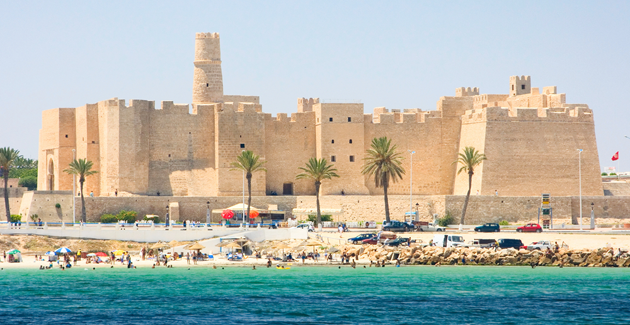 Slide 111
Andrew Myles, Cisco
Attendance at the Tunisia meeting was very light, with others attending via Webex
SC6 plenary attendance (F2F)
China (x?)
HK (Observer – no vote) (x2)
Kingston
Korea (x?)
US (x1)
Paul Thorpe for WG10
Tunisia (x?)
SC6 plenary attendance (WebEx)
Austria (x1)
Canada (x1)
Glenn Parsons
Japan (x1)
UK (x3)
IEEE 802 (x1)
Andrew Myles
WG1 attendance (F2F & WebEx)
Korea (x8)
China (x2)
Japan (x2)
Austria (x1)
IEEE  (x2)
Peter Yee
Karl Brookes (Sony)
Tunisia (x1)
Slide 112
Andrew Myles, Cisco
WG1 followed an agenda of more interest than expected
Proposed WG1 Agenda (extracted from 1N068)
Welcome
…
Meeting Report on the SC6/WG1 Meeting
Active Work Items
Low Power Wide Area Network (LPWAN) 
…
Human Body Communication (HBC)
Liaison
IEEE 802
Discussion of security
…
…
SG has been approved; not much activity
Discussion in Xi’an of a NWIP; the vote failed
Review documents exchanged
Discuss ongoing disagreement between China NB and IEEE 802 about security
Slide 113
Andrew Myles, Cisco
The liaison from IEEE 802 in July 2016 to SC6 in response to a liaison by SC6 was not discussed
A motion was passed in July 2016 to respond to the SC6 liaison (WG1N46) from February 2016
IEEE 802 JTC1 SC recommends to IEEE 802 EC the approval of 11-16-0817-01 as response to the liaison statement from ISO/IEC JTC1/SC6/WG1 (doc: SC6_WG1_N0046) dated 16 March 2016
The IEEE 802 Chair sent the liaison in August 2016
See ec-16-0144-00
The SC6 Chair (Yun-Jae Won) replied on 29 August 2016
Thank you for your response letter. I will find the best solution for ourcollaboration and send a reply letter to you as soon as possible
It was supposed to be on the agenda for the SC6/WG1 meeting in Feb   2017 …
… but was not mentioned in the minutes
Slide 114
Andrew Myles, Cisco
WG1 briefly discussed the work of the LPWAN SG but it appears to be going nowhere fast
A LPWAN SG was approved at the Xi’an meeting in 2016
There had no obvious activity up until this meeting
A report (WG1N079) was presented at the meeting 
WG1N079: Study Group Report of LPWAN: Health care application
There is now a vote on starting a SG on LPWAN for Health Care Applications
Closes 15 may 2017
Slide 115
Andrew Myles, Cisco
Korea NB told WG1 they will re-submit  a NWIP on PHY layer protocol of human body communication
The Korean NB previously submitted a NWIP for a “PHY layer protocol of human body communication for capsule endoscopy”
There is some overlap with IEEE 802.15.6
The ballot failed because of lack of participation
They have proposed a revised NWIP that will be submitted for reconsideration
It includes changes that respond to the Japan NB comments that liaisons are required with relevant TCs in ISO such as ISO TC 172/SC 5 (Microscopes and endoscopes) and ISO TC 215 (Heath Informatics).
Slide 116
Andrew Myles, Cisco
WG1 heard a summary of the status of IEEE 802 submissions under the PSDO
The WG1 meeting wanted an IEEE 802 rep (Peter Yee) to present the status of the IEEE 802 WG’s
We had sent them a liaison with a report for each WG (except 802.16) 
They expressed regrets that no IEEE 802 experts were in attendance
Eventually Peter settled on using the IEEE 802 JTC1 SC agenda from Jan 2017 to show the status of the documents relevant to the PSDO
He reported on IEEE 802 activities and plans regarding 802.1, 802.3,802.11, 802.15, 802.21 and 802.22
He noted the intention to submit various approved IEEE 802 standards to           ISO/IEC JTC1/SC6 under the ISO/IEEE PSDO agreement.
WG1 now have a pointer to mentor to find our agendas should they want to look at them
Maybe the status slides from our agendas suffice to give WG1 the summary information on where our projects stand (with regards to them)?
Slide 117
Andrew Myles, Cisco
The SC discussion of the security comments from China NB in Nov 2016 has been overtaken by events …
Previously, the SC had discussed how to deal with the China NBs unsubstantiated negative comments on IEEE 802.1X-based standards 
… and even comments that are not even based on IEEE 802.1X but are incorrectly claimed to be based on IEEE 802.1X)
The proposal to send a liaison to the China NB, SC6 or all NBs has been somewhat overtaken by the proposed establishment of the SC6 ad hoc
Slide 118
Andrew Myles, Cisco
China NB proposed the formation of a Security ad hoc in WG1 to consider alleged insecurity of 802.1X
Zhenhai Huang (China NB, IWNCOMM) gave a presentation proposing the formation of a security ad hoc in WG1
Presentation not yet officially available but screen short version is attached
His case can be summarized as : 
IEEE 802 have responded to security comments in various PSDO ballots
IEEE 802 has declined to make any changes on basis that China NB has not provided any technical justification
China NB has provided technical justification in relation to 802.1X but there has not been satisfactory resolution of these comments
IEEE 802 can and has ignored comments from NBs because ballot has passed
The result is that SC6 standards have security flaws 
A security ad hoc providing an ongoing security review will enable “SC6 published standards and ongoing projects get wider support among participants and more trusted”
Slide 119
Andrew Myles, Cisco
The evidence for the security of 802.1X was dealt with in early 2014 at the Ottawa SC6 meeting
The China NB references
6N15555: summary of voting on 802.1X
6N15613: China NB explanation of attack 802.1X
6N15658: IEEE 802 response
6N15840: China NB claim of intentional weaknesses
6N15870: IEEE 802 response
6N15887: Late response from NIST expert
Slide 120
Andrew Myles, Cisco
The evidence for the security of 802.1X was dealt with in early 2014 at the Ottawa SC6 meeting
The China NB references
6N14747: China NB response to an IEEE 802 liaison on 802.1X/AE
6N15523: Swiss NB comparison of TePAKA4 & IEEE 802.1X
6N15646: IEEE 802 response
6N15662: Swiss NB response
6N15674: Swiss NB response
6N15845: IEEE 802 explanation of certificate use in 802.1X EAP-TLS
6N16509: IEEE 802.3bw ballot response noting 802.3 is security agnostic
etc
Slide 121
Andrew Myles, Cisco
A China NB rep was invited to participate in the meeting this week
During the closing plenary of SC6, a vote on the security ad hoc was approved
The IEEE 802 rep (Andrew Myles) noted that while the ad hoc might be useful as a forum to discuss security in SC6, the underlying issue is a disagreement between IEEE 802 and the China NB
He noted that a more productive way to solve this problem was for the China NB and IEEE 802 security experts to get together
He invited a China NB representative to attend the IEEE 802 plenary meeting in Vancouver this week
Andrew also sent an e-mail (to zhenhai.huang@iwncomm.com; duzq@iwncomm.com) after the meeting
…
Slide 122
Andrew Myles, Cisco
A China NB rep was invited to participate in the meeting this week
…
A summary from a person at the meeting of the China NB response was
It sounded like they appreciated the invitation, and would get back to you on this.  They also understood that this invitation was open to all national bodies in SC6, and not just the Chinese national body.  There was no indication that they would definitely accept that, but that they would consider the invitation
Paul Nikolich (802 EC Chair) subsequently also sent  an invitation
See invitation
The China NB declined the invitation
See following pages
Slide 123
Andrew Myles, Cisco
The China NB declined the invitation to attend the Vancouver meeting
Letter from China NB
Dear Paul Nikolich,
I’ve received your mail. Thank you for your invitation.
Mr. Myles also sent an invitation to me and another Chinese expert via e-mail on 13th, February, and I replied to him on 16th, February that I was considering it.
Thank you for your affirmation to Chinese proposal on establishing an ad hoc group on security (ADHS) at the SC6 Tunisia meeting, with the objective of promoting the participation for more SC6 NBs and experts efficiently, thus to make SC6 finally published standards more trusted in technology. 
…
Slide 124
Andrew Myles, Cisco
The China NB declined the invitation to attend the Vancouver meeting
Letter from China NB
….
As a matter of fact, it will be more suitable to carry out relevant security technique discussion on proposals submitted to SC6 under the framework of SC6, since more experts from SC6 NBs could participate and more contributions could be received, in addition, technical discussion and proposal promotion could be effectively combined. Based on the above mentioned consideration, we prepared well before the SC6 Tunisia meeting and expected to exchange opinions and viewpoints further with experts from IEEE 802 and other SC6 NBs on issues we all concerned face to face, to make the greatest effort for reaching consensus. Unfortunately, IEEE 802 experts were absent at the venue of the meeting. Anyway, now the voting for approving establishment of the AHDS has started, if it would be finally approved by SC6, we’ll have a very good international platform for making every effort to reach common understanding related to security techniques, getting more attention and positive participation of more NBs and experts, which will be helpful to both IEEE 802 and China. 
…
Slide 125
Andrew Myles, Cisco
The China NB declined the invitation to attend the Vancouver meeting
Letter from China NB
…
Considering what mentioned above, it is appropriate to discuss issues we concerned at the level of SC6 meeting or future ADHS meeting. We definitely look forward to discussing and disposing technical issues and comments concerned by both sides sufficiently.
To this end, we won’t attend IEEE 802 plenary, however, thank you for your invitation all the same.
Best wishes
  Zhenhai Huang  ISO/IEC JTC1/SC6 Mirror Committee, China  Phone: +86 29 87607822  Fax:   +86 29 87607829         Mail:  zhenhai.huang@iwncomm.com          chinasc6@163.com
Slide 126
Andrew Myles, Cisco
SC6 are holding a vote on the establishment of the security ad hoc
The vote of NBs on the establishment of an ad hoc ends on 15 May 2017
What are the rules to pass? Majority of the votes cast by P‐members expressing either approval or disapproval (abstentions are not counted)
The proposed TOR are
The scope includes:
(1) Review the security technologies in the published standards from SC6, and provide amendment or revision project recommendations
(2) Handle the comments and dispositions on security technologies of ongoing projects with controversies
AHGS deliverables
Recommend the amendment or revision projects, which are developed in SC6.
Handle the comments and dispositions on security technologies with controversies, and make sure that the disposition of all the comments get consensus.
The AHGS shall provide progress report at the next meeting.
Slide 127
Andrew Myles, Cisco
The proposed TOR is problematic in a number of areas
Scope
(1) Review the security technologies in the published standards from SC6, and provide amendment or revision project recommendations
Comments
Mixes activities and deliverables
Could be read to mean that the ad hoc would make recommendations to SC6 for SC6 to start a project to revise or amend an IEEE 802 standard
Such a recommendation would be contrary to the agreement in 2012 to give IEEE 802 responsibility for the revision process of IEEE 802 standards
We should suggest new text
1) Review the security technologies in published  standards that have been approved by SC6
Slide 128
Andrew Myles, Cisco
The proposed TOR is problematic in a number of areas
Scope
(2) Handle the comments and dispositions on security technologies of ongoing projects with controversies
Comments
It is not clear what “handle” means, given SC6 has no role in the comments or disposition of comments for IEEE 802 standards
The comments are provided by NBs
The dispositions are developed by IEEE 802
Technically, IEEE 802 activities are not SC6 projects but that is probably not what the China NB is thinking 
We should suggest new text
(2) Review any comments and their dispositions made in relation to security technologies in standards proposed for approval by SC6
Slide 129
Andrew Myles, Cisco
The proposed TOR is problematic in a number of areas
AHGS deliverables
Recommend the amendment or revision projects, which are developed in SC6
Comments
The language is poor but seems to suggest that revisions to IEEE 802 standards would occur in SC6 … maybe!
Such a recommendation would be contrary to the agreement in 2012 to give IEEE 802 responsibility for the revision process of IEEE 802 standards
We should suggest new text
Propose changes to security technologies in  future amendments or revisions of standards that have been approved by SC6
Slide 130
Andrew Myles, Cisco
The proposed TOR is problematic in a number of areas
AHGS deliverables
Handle the comments and dispositions on security technologies with controversies, and make sure that the disposition of all the comments get consensus
Comments
The language is poor but incorrectly seems to suggest that SC6 needs to agree on dispositions in IEEE 802
It is also not possible to “make sure … the disposition of … comments get consensus”, and it is not clear from whom consensus is required
We should suggest new text
Recommend responses to dispositions of comments in relation to security technologies in standards proposed for approval by SC6
Slide 131
Andrew Myles, Cisco
Does IEEE 802 want to comment on the ad hoc?
It is probably not appropriate for IEEE 802 to make detailed comments on the ballot as non voter; it may not even be allowed during the ballot?
NBs will provide comments
However, it has been suggested that IEEE 802 send a LS to SC6 suggesting a better way forward than the Security Ad Hoc
China NB has made allegations about ISO/EC/IEEE 8802-1 security
It has been unable to substantiate them after 4 years despite requests to do so
IEEE 802 would welcome discussions to resolve the allegations
The discussions between some IEEE 802 security experts and the China NB in SC6 could not come to a resolution
IEEE 802 now believes the most effective path forward is for the China NB to present to all IEEE 802 security experts at an IEEE 802 meeting
See proposed Liaison Statement to SC6
11-17-0391-01
Slide 132
Andrew Myles, Cisco
It is proposed that IEEE 802 send a LS to SC6 in relation to
Motion
The IEEE 802 JTC1 SC requests the IEEE 802 EC approve 11-17-391-05  liaison statement from IEEE 802 to ISO/IEC JTC1/SC6  in relation to the proposal in SC6 to establish an SC6 Security Ad Hoc
Moved: Dan
Seconded: Paul
Approved 5/0/0
Slide 133
Andrew Myles, Cisco
Is WAPI back?
The WAPI Alliance website indicates that there is going to be a new promotion of TEPA related standards
Apparently in ISO / IEC JTC1 SC6 and other international standardization organizations
They also have projects to define the use of WAPI with 802.11ac and 802.11ad
These initiatives are consistent with the proposal in SC6 for a security ad hoc
Slide 134
Andrew Myles, Cisco
There was no response from WG1 to a LS sent by IEEE 802 in July 2016
In July 2016, IEEE 802 sent SC6/WG1 a liaison suggesting a better way for IEEE 802 to provide status updates to SC6
Via a webex before each SC6 meeting …
Rather than requiring IEEE 802 reps to attend SC6 meetings
It appears this issue was not discussed in Tunisia
A request for clarification has been sent to the WG1 Chair
Slide 135
Andrew Myles, Cisco
The SC discussed the increasing PSDO abstain trend in Nov 2016
In the 60-day ballot on IEEE 802.3bw there were many abstains
Yes: Canada, Japan, Korea, Spain, UK, US
Abstain:  Russia, Austria, Belgium, Czech Republic, Finland, Germany, Greece, Kazakhstan, Netherlands, Switzerland, Tunisia
No: China
There is a trend towards abstain in many PSDO ballots
Don’t care?
Don’t know?
Something else?
This is a potential problem because it suggests a lack of interest in the standards or importance of the standards
Do we want to reach out to the abstaining NBs?
What would we say? Maybe explain why non-abstain is important
Who has contacts?
Slide 136
Andrew Myles, Cisco
In the last two years there has been an increase in the proportion of abstains in 60-day ballots
Sept 2014
… not linear with time …
Nov 2016
Slide 137
Andrew Myles, Cisco
IEEE-SA staff are recommending that no letter be sent to SC6 or JTC1 NBs
Jodi Haasz (IEEE-SA staff) suggested that we not send any letters to abstaining NBs
Voting at the FDIS level now takes place at the SC level (and no longer at the JTC1 level)
I highly recommend that we not send a letter to the national bodies that have abstained as many may not have an interest (or the technical expertise) to participate in JTC 1/SC 6.
All national bodies may not have access in all technical areas of a Technical Committee (it happens all the time in organizations, no matter the membership constitution) and abstain on all votes in certain subjects.
Jodi also noted that the abstain rates in SC6 FDIS ballots has been consistent between IEEE 802 standards and other IEEE standards
Of course, not reaching out to NBs does not solve the problem of the increasing abstain rate
Slide 138
Andrew Myles, Cisco
A draft letter has been written as a result of the abstain trend to offer assistance to NBs
Draft e-mail for transmission to SC6 NBs
Dear <NB rep>
In 2012, IEEE 802 and ISO/IEC JTC1/SC6 agreed on a number of procedures to implement the PSDO agreement between IEEE-SA and ISO. The procedures were designed to ensure that SC6 National Bodies were properly informed about various standards and amendments that IEEE 802 intended submitting for ratification as ISO/IEC/IEEE international standards, and that SC6 National Bodies had an opportunity to provide comments on these documents to IEEE 802 before they are formally submitted and as pass through the PSDO process. IEEE 802 highly values all comments received from SC6 National Bodies and has undertaken to address them as soon as possible.
Slide 139
Andrew Myles, Cisco
A draft letter has been written as a result of the abstain trend to offer assistance to NBs
Draft e-mail for transmission to SC6 NBs (2/3)
Since that time, about twenty two IEEE 802 standards and amendments have been ratified as ISO/IEC/IEEE international standards. There are a large number of additional IEEE 802 submissions currently being processed using these procedures under the PSDO agreement. IEEE 802 is delighted that the partnership with ISO/IEC JTC1/SC6 has proven to be so successful
However, in recent times, IEEE 802 has noticed an increasing number of National Bodies are abstaining during the 60-day ballot and the FDIS ballot that are defined by the PSDO process. IEEE 802 would like to ensure that this trend is does not indicate any problem with the process.
Slide 140
Andrew Myles, Cisco
A draft letter has been written as a result of the abstain trend to offer assistance to NBs
Draft e-mail for transmission to SC6 and JTC1 NBs (3/3)
One possibility for this trend that the these National Bodies do not feel they need to undertake a detailed review of the submissions because they accept IEEE 802 standards have already been reviewed completely and appropriately by relevant stakeholders within IEEE-SA. IEEE 802 is delighted it has the confidence of any National Bodies in this situation. 
A second possibility is that the IEEE 802 submissions require very long and detailed technical evaluations for which there is insufficient time for National Body experts to complete. In this case, IEEE 802 would like to emphasise the value it places on any review by National Bodies by offering to provide whatever assistance is required by National Bodies to complete any technical evaluations. In particular, IEEE 802 is willing to answer questions about standards and amendments both before and during the execution of the formal PSDO process.
…
Slide 141
Andrew Myles, Cisco
A draft letter has been written as a result of the abstain trend to offer assistance to NBs
Draft e-mail for transmission to SC6 and JTC1 NBs (3/3)
A final possibility is that National Bodies are abstaining unless there  is an issue on which they want to comment. This appeared to be the situation for at least one recent ballot. In this case, IEEE 802 believe the process is working in an unexpected but reasonable way.
IEEE 802 is writing to the <xyz> National Body> to thank you for you participation in  the PSDO process in ISO/IEC JTC1/SC6 and to offer any assistance you require in evaluating the IEEE 802 standards submitted to the process. Finally, IEEE 802 would like to ask you for any suggestions you might have to improve the execution of the PSDO process in the context of ratification of IEEE 802 standards and amendments
Slide 142
Andrew Myles, Cisco
The SC will consider the next steps for the letter to SC6 NB related to abstains
It was suggested that some edited form of this e-mail be considered for transmission to abstaining SC6 NBs by the IEEE 802 EC Chair on advice of the IEEE 802 JTC1 SC Chair
We would probably send it to the list of SC6 NBs that have abstained multiple times recently in 60-day ballots
<Need list>
It was proposed that this letter be refined in March for possible consideration by the IEEE 802 EC 
Jodi committed to talk to ISO staff about their view of such a letter
This action is now on hold
Recent ballots have had less abstains
45% compared to 50-60% previously
It is proposed that we now put the letter on hold
Slide 143
Andrew Myles, Cisco
WG7 had an agenda with not much of obvious interest to IEEE 802
Proposed WG7 Agenda (extracted from 7N053)
Opening
…
Review of Previous Meeting Results
Results of SC 6/WG 7 meeting (February 2016)
Results of SC 6/WG 7 Interim meetings (August 2016)
…
Other WG 7 related Issues
Roaming Hub for Wireless Networks Interworking
Interconnection of Industrial Equipment Communication
Others 
…
Minutes available inFeb 2017!
Minutes available in Dec 2016!
Peking Uni: Convergence Service for Interworking of Heterogeneous Wireless Networks?
Slide 144
Andrew Myles, Cisco
Nothing of interest to IEEE 802 appeared to occur in WG7
There was a possibility of WG7 discussions of relevance to IEEE 802 
e.g., China Telecom et al proposal for a protocol that distributes APs among cloud ACs
It is not yet clear if anything of interest was discussed in Tunisia …
… however, there were no motions as a result of any discussion
WG7 are planning an interim meeting in June 2017
Slide 145
Andrew Myles, Cisco
ISO/IEC JTC1 has changed the rules so that “experts” rather than “NBs” participate in WGs
The organisational structure in ISO/IEC JTC1 is changing to align its operation with ISO rules
A communication from JTC1 states
Working Groups are comprised of INDIVIDUAL EXPERTS appointed by National Bodies and Liaison Organizations
These experts MUST be entered into Global Directory to be considered a member of the WG and to receive documents
National Bodies are responsible for ensuring that their expert appointments are up to date
Liaison Organizations work via ITTF to maintain their expert members
If the expert is NOT in Global Directory, he/she will not receive documents and will NOT be considered a member of the WG.
Technically this means someone not in the Global Directory could not speak SC6 meetings but no one has raised this as an issue
Slide 146
Andrew Myles, Cisco
The SC Chair has been empowered to appoint experts to the SC6 document access lists
One way of dealing with this change is to empower the SC Chair to appoint experts to WG1 and WG7, with the understanding that anyone who volunteers will be appointed
Motion (ratified in May 2014 by IEEE 802 EC)
The IEEE 802 JTC1 SC recommends to the IEEE 802 EC that the Chair of the IEEE 802 JTC1 SC be empowered to submit  the names to ITTF of any  IEEE 802 members who volunteer  as “experts” to the appropriate Working Group lists in ISO/IEC JTC1
Moved
Seconded
Result 9/0/0
Slide 147
Andrew Myles, Cisco
Various names have been added to the SC6 document access lists at this time
The small number of people who asked to be added to the SC6 reflectors were added in Sept 2014:
Ian Sherlock - isherlock@ti.com
Al Petrick - al@jpasoc.com
Dan Harkins - dharkins@arubanetworks.com
Brian Weis - bew@cisco.com
Mick Seaman - mickseaman@gmail.com
Stephen McCann  - mccann.stephen@gmail.com
Adrian Stephens - Adrian.P.Stephens@intel.com
Bruce Kraemer - bkraemer@marvell.com
John Messenger - jmessenger@advaoptical.com
Others have been added since
Karen Randall - karen@randall-consulting.com - added Sept 2015
Dorothy Stanley - dorothy.stanley@hpe.com – added Mar 2016
Yell if you would like to be added too
Slide 148
Andrew Myles, Cisco
Are there any other matters for consideration by IEEE 802 JTC1 SC?
Slide 149
Andrew Myles, Cisco
The IEEE 802 JTC1 SC will adjourn for the week
Motion:
The IEEE 802 JTC1 SC, having completed its business in Vancouver in Mar 2017, adjourns
By consent
Slide 150
Andrew Myles, Cisco
Additional process material
Slide 151
Andrew Myles, Cisco
The SC agreed in Nov 2014 on a process for developing & approving PSDO comment resolutions
In the beginning …
All 60 ballot and FDIS ballot comment responses were developed and approved by the IEEE 802 JTC1 SC and then the IEEE 802 EC
Now that we have matured …
Most WGs are processing and approving comment resolutions, and then forwarding the resolutions to IEEE 802 EC directly without involving the IEEE 802 JTC1 SC 
The IEEE 802 JTC1 SC is continuing to provide advice on non-technical comments, to ensure consistency across WGs
Going forward …
It is planned that we institutionalise the practice above – see11-15-1287
It is expected that the WG Chairs and the IEEE 802 JTC1 SC Chair will keep each other informed
Slide 152
Andrew Myles, Cisco
Old status pages
Slide 153
Andrew Myles, Cisco
IEEE 802.11-2012 has been ratified as ISO/IEC/IEEE 8802-11:2012
60-day pre-ballot: passed & comment resolutions liaised
60-day pre-ballot passed in 2012
Responses to comments were liaised to SC6
FDIS ballot: passed & comment resolutions liaised
FDIS passed in 2012
Standard published as ISO/IEC/IEEE 8802-11:2012
FDIS comments liaised in Dec 2013
All the FDIS comments were submitted to TGmc for processing
Additional comments from Swiss NB in N15623 (a response to the IEEE 802/SC6 collaboration procedure) were also referred to TGmc
All the comments have been considered and resolutions approved as of November 2013
See 11-13-0123-05 liaised as 6N15832 in Nov 2013
Slide 154
Andrew Myles, Cisco
IEEE 802.1X-2010 has been ratified as ISO/IEC/IEEE 8802-1X:2013
60-day pre-ballot: passed & comment resolutions liaised
Submission of IEEE 802.1X-2010 in N15515 in Dec 2012
Pre-ballot passed in 2013
Voting results in N15555
Comments from China NB replied to by IEEE 802 in N15607
FDIS ballot: passed & comment resolutions liaised
FDIS passed 16/1/12 on 21 Oct 2013
Voting results in N15771
China NB only negative vote, with comments from China NB & Switzerland NB
FDIS comments resolved in Dec 2013
Liaised to SC6 as N15871 in Jan 2014 
Standard has been published as ISO/IEC/IEEE 8802-1X:2013
Slide 155
Andrew Myles, Cisco
IEEE 802.1AE-2006 has been ratified as ISO/IEC/IEEE 8802-1AE:2013
60-day pre-ballot: passed & comment resolutions liaised
Submission of IEEE 802.1AE-2006 in N15516 in Dec 2012
Pre-ballot passed in 2013
Voting results in N15556
Comments from China NB replied to by IEEE 802 in N15608
FDIS ballot: passed & comment resolutions liaised
FDIS passed 16/1/13 on 21 Oct 2013
Voting results in N15770
China NB only negative vote, with comments from China NB & Switzerland NB
FDIS comments resolved in Dec 2013
Liaised to SC6 as N15871 in Jan 2014
Standard has been published as ISO/IEC/IEEE 8802-1AE:2013
Slide 156
Andrew Myles, Cisco
IEEE 802.1AB-2009 has been ratified as ISO/IEC/IEEE 8802-1AB:2014
60-day pre-ballot: passed & comment resolutions liaised
Submission of IEEE 802.1AB-2009 in N15588 in March 2013
Pre-ballot passed in May 2013
Voting results in N15626
Comments from China replied to in N15659
FDIS ballot: passed & comment resolutions liaised
FDIS passed 16/1/16 on 18 Dec 2013
Voting results in N15829
China NB only negative vote, with comments from China NB & Switzerland NB
FDIS comment responses were approved by 802.1 WG in March 2014, and liaised to SC6 in May 2014 as N15944
The standard was published as ISO/IEC/IEEE 8802-1AB:2014 on 15 March 2014
Slide 157
Andrew Myles, Cisco
IEEE 802.1AR-2009 has been ratified as ISO/IEC/IEEE 8802-1AR:2014
60-day pre-ballot: passed & comment resolutions liaised
Submission of IEEE 802.1AR-2009 in N15589 in March 2013
Pre-ballot passed in May 2013
Voting results in N15627
Comments from China replied to in N15659 
FDIS ballot: passed & comment resolutions liaised
FDIS passed 17/2/16 on 18 Dec 2013
Voting results in N15830
China NB & Switzerland NB voted “no” and commented
FDIS comment responses were approved by 802.1 WG in March 2014, and liaised to SC6 in May 2014 as N15947
Standard was published as ISO/IEC/IEEE 8802-1AR:2014 on 15 March 2014
Slide 158
Andrew Myles, Cisco
IEEE 802.1AS-2011 has been ratified as ISO/IEC 8802-1AS:2014
60-day pre-ballot: passed & comment resolutions liaised
Submission of IEEE 802.1AS-2011 in N15590 in March 2013
Pre-ballot passed in May 2013
Voting results in N15628
Comments from China replied to in N15659 
FDIS ballot: passed & comment resolutions liaised
FDIS passed 18/1/16 on 18 Dec 2013
Voting results in N15831
China NB voted “no” and China NB & Switzerland NB commented
FDIS comment responses were approved by 802.1 WG in March 2014, and liaised to SC6 in May 2014 as N15948
Standard was published as ISO/IEC/IEEE 8802-1AS:2014 on 15 March 2014
Slide 159
Andrew Myles, Cisco
IEEE 802.1BA-2011 FDIS passed on 17 Aug 2016 and no comments were received
Drafts sent to SC6: sent
IEEE 802.1BA-2011 was liaised (N16149) to SC6 on 7 April 2015
60-day pre-ballot: passed & comment responses liaised
The 60 ballot passed on 23 Sept 2015
Support need for ISO standard? Passed 10/0/9
Support this submission being sent to FDIS? Passed 8/0/11 
Only two substantive comments that needed a response
A response was sent in Jan 2016
FDIS ballot: passed
Ballot passed on 17 Aug 2016 (see N16461)
Passed 14/0/18, with no comments
Staff will arrange publication
Slide 160
Andrew Myles, Cisco
IEEE 802.1BR-2012 FDIS passed on 17 Aug 2016 and no comments were received
Drafts sent to SC6: sent
IEEE 802.1BR-2012 was liaised to SC6 on 7 April 2015
60-day pre-ballot: passed & comment responses liaised
The 60 ballot passed on 23 Sept 2015
Support need for ISO standard? Passed 10/0/9
Support this submission being sent to FDIS? Passed 9/0/10 
Only one substantive comment that needed a response
A response was sent in Jan 16
FDIS ballot: passed
Ballot passed on 17 Aug 2016 (see N16462)
Passed 14/0/18, with no comments
Staff will arrange publication
Slide 161
Andrew Myles, Cisco
IEEE 802.3-2012 has been ratified as ISO/IEC/IEEE 8802-3:2014
60-day pre-ballot: passed & comment resolutions liaised
Pre-ballot on N15595 passed in May 2013
Voting results in N15632
Comments from China were responded to by the 802.3 Maintenance TF in Geneva in N15724
FDIS ballot: passed & no comment resolutions required
FDIS passed 16/0/20 on 16 Feb 2014
Voting results in N15893
No FDIS comments need to be resolved 
Standard was published as ISO/IEC/IEEE 8802-3:2014
Slide 162
Andrew Myles, Cisco
IEEE 802.11ae-2012 has been ratified as ISO/IEC 8802-11:2012/Amd 1:2014
60-day pre-ballot: passed & comment resolutions liaised
Pre-ballot on N15552 passed in Feb 2013
Voting results in N15599
Comments from China replied to by IEEE 802 in N15647
Comments from Japan in N15664 were resolved in discussions with commenter
FDIS ballot: passed & comment resolutions liaised
FDIS passed 14/1/20 on 28 Jan  2014
Voting results in N15883
China NB voted “no” and commented they will not recognise result
FDIS comment responses were approved by 802  in July 2014
See 11-14-0552-00
Standard was published as 8802-11:2012/Amd 1:2014
Slide 163
Andrew Myles, Cisco
IEEE 802.11aa-2012 has been ratified as ISO/IEC 8802-11:2012/Amd 2:2014
60-day pre-ballot: passed & comment resolutions liaised
Pre-ballot on N15554 passed in Feb 2013
Voting results in N15602
Comments from China replied to by IEEE 802 in N15647
Comments from Japan in N15664 were resolved in discussions with commenter
FDIS ballot: passed & comment resolutions liaised
FDIS passed 16/1/18 on 28 Jan  2014
Voting results in N15884
China NB voted “no” and commented they will not recognise result
FDIS comment responses were approved by 802  in July 2014
See 11-14-0552-00
Standard was published as 8802-11:2012/Amd 2: 2014
Slide 164
Andrew Myles, Cisco
IEEE 802.11ad-2012 has been ratified as ISO/IEC 8802-11:2012/Amd 3:2014
60-day pre-ballot: passed & comment resolutions liaised
Pre-ballot on N15553 passed in Feb 2013
Voting results in N15601
Comments from China replied to by IEEE 802 in N15647
Comments from Japan in N15664 were resolved in discussions with commenter
FDIS ballot: passed & comment resolutions liaised
FDIS passed 16/1/17 on 28 Jan  2014
Voting results in N15885
China NB voted “no” and commented they will not recognise result
Switzerland commented on editorial matters similar to comments on 802.1X/AE
FDIS comment responses were approved by 802  in July 2014
See 11-14-0552-00
Standard was published as 8802-11:2012/Amd 3: 2014
Slide 165
Andrew Myles, Cisco
IEEE 802.22 has been ratified as ISO/IEC 8802-22:2015
60-day pre-ballot: passed & comment resolutions liaised
Pre-ballot on 802.22 (N15925) passed in May 2014
Voting results in N15954
Passed 8/1/10
FDIS comment responses were approved by 802.22 WG in July 2014, and were liaised to SC6 as N16001
FDIS ballot: passed 15 Feb 2015 with no comments
IEEE staff will facilitate the final process steps to make it an ISO/IEC/IEEE standard
Was published on 1 May 2015 as ISO/IEC 8802-22:2015
Slide 166
Andrew Myles, Cisco
IEEE 802.1AEbn-2011 has been ratified as ISO/IEC 8802-1AE:2015/Amd 1
60-day pre-ballot: passed & comment resolutions liaised
Pre-ballot on IEEE 802.1AEbn-2011 (N15809) passed in Jan 2014
Voting results in N15857
Passed 9/1/7
Usual comment from China saying they will not recognise the result
Pre-ballot comment responses were approved by 802.1 WG in March 2014, and were liaised to SC6 as N15945
FDIS ballot: passed on 1 Feb 2015 & comment resolutions liaised
FDIS closed on 1 Feb 2015, with one comment (N16123) from China NB
Passed 12/1/23
Response was liaised in April 2015 (see N16187)
Standard is called ISO/IEC/IEEE 8802-1AE:2015/Amd 1 and was published on 28 April 2015
Slide 167
IEEE 802.1AEbw-2013 has been ratified as ISO/IEC 8802-1AE:2015/Amd 2
60-day pre-ballot: passed & comment resolutions liaised
Pre-ballot on IEEE 802.1AEbw-2013 (N15810) passed in Jan 2014
Voting results in N15858 
Passed 9/1/7
Usual comment from China saying they will not recognise the result
Pre-ballot comment responses were approved by 802.1 WG in March 2014, and were liaised to SC6 as N15946
FDIS ballot: passed on 1 Feb 2015 & comment resolutions liaised
FDIS closed on 1 Feb 2015, with one comment (N16124) from China NB
Passed 12/1/23
Response was liaised in April 2015 (see N16187)
Standard will be called ISO/IEC/IEEE 8802-1AE:2015/Amd 2 and was published on 28 April 2015
Slide 168
IEEE 802.3.1-2013 has been published as “Definitions for Ethernet — Part 3-1”
60-day pre-ballot: passed & comment resolutions liaised
The request to submit IEEE 802.3.1-2013 for approval under the PSDO was liaised in August 2014
The pre-ballot closed on 6 Oct 2014, and passed 11/0/5 & 10/1/5
Resolutions of “No” comment from China NB was liaised to SC6 as N16086 in Nov 2014
FDIS ballot: passed with no comments
FDIS passed on 19 June 2015 with 100% approval and no comments
IEEE 802.3.1-2013 has been published as “Standard for Management Information Base (MIB) — Definitions for Ethernet — Part 3-1”
Slide 169
Andrew Myles, Cisco
IEEE 802.11ac-2013 has been ratified as ISO/IEC/IEEE 8802-11:2015/Amd 4
60-day pre-ballot: passed & comment resolutions liaised
The request to submit IEEE 802.11ac-2013 for approval under the PSDO was liaised in July 2014
60-day pre-ballot closed on 22 Sept 2014 and passed 11/1/4
Resolutions of “No” comments from China NB were liaised to SC6 as N16085 in Nov 2014
FDIS ballot: passed & comment resolutions liaised
FDIS closed on 11 July 2015 and passed 15/1/0
Resolutions of “No” comments from China NB were liaised as 11-15-0958r1 in July 2015
IEEE 802.11ac-2013 has been ratified as 8802-11:2012/Amd 4:2015
Slide 170
Andrew Myles, Cisco
IEEE 802.11af-2013 has been ratified as 8802-11:2015/Amd 5
60-day pre-ballot: passed & comment resolutions liaised
The request to submit IEEE 802.11af-2013 for approval under the PSDO was liaised in July 2014
The 60-day pre-ballot closed on 22 Sept 2014, and passed 11/1/4
Resolutions of “No” comments from China NB were liaised to SC6 as N16085 (see previous page)  in Nov 2014
FDIS ballot: passed & comment resolutions liaised
FDIS closed on 11 July 2015 and passed 15/1/0
Resolutions of “No” comments from China NB were liaised as 11-15-0958r1 in July 2015
IEEE 802.11af-2013 has been ratified as 8802-11:2012/Amd 5:2015
Slide 171
Andrew Myles, Cisco
IEEE 802.1AX-2014 FDIS ballot closes on 20 Nov 2015
60-day pre-ballot: passed & no comment responses required
IEEE 802.1AX-2014 was liaised (N16142) to SC6 on 30 March 2015 for ratification under the PSDO process
The 60-day pre-ballot ballot closed on 30 May 2015
It passed with 100% approval and no comments
FDIS ballot: passed & no comment responses required
FDIS ballot closed on 20 Nov 2015
It passed with 100% approval and no comments
It will be known as 8802-1AX:2015
Slide 172
Andrew Myles, Cisco
IEEE 802-2014 FDIS ballot passed on 2 Nov 2015 and comment response liaised in Jan 16
60-day pre-ballot: passed & comment responses liaised
The submission of IEEE 802-2014 under the PSDO was approved by 802 EC in July 2014, and the 60-day pre-ballot passed on 26 Oct 014
Comment responses approved by 802 EC on 16 Feb 2015
See N6133
FDIS ballot: passed and response liaised in Jan 16 
FDIS ballot passed 2 Nov 2015
Passed 14/1/19, with negative comment from China NB
A response was discussed in Nov 2015 but it was decided that the 802.1 WG would take responsibility for sending
Sent in Jan 16173
It is likely the final standard will be known as ISO/IEC/IEEE 8802
Slide 173
Andrew Myles, Cisco
IEEE 802.1Xbx-2014 has been published as a ISO/IEC/IEEE standard
Drafts sent to SC6: sent
D1.0, D1.2 (May 14), with submission to PSDO approved in July 2014
60-day pre-ballot: passed & comment responses liaised
Passed on 19 Mar 2015 with a China NB comment
Passed 9/1/9 on need for an ISO standard – China NB voted no
Passed 8/1/10 on submission to FDIS – China NB voted no
802.1 WG responded to comments in June 2015 (see N16255)
FDIS ballot: passed & comment responses liaised
Passed on 24 Dec 2015 with a China comment
Passed 15/1/18 – China NB voted no, with comments (see 6N16364)
802.1 WG responded to the comment on 21 Apr 2016 (see N16424)
The standard will be known as ISO/IEC/IEEE 8802-1X:2014/Amd1
It has been published as of June 2016
Slide 174
Andrew Myles, Cisco
IEEE 802.1Q-Rev-2014 has been published as a ISO/IEC/IEEE standard
Drafts sent to SC6: sent
D2.0 (Jan 14)
60-day pre-ballot: passed & comment responses liaised
Passed on 23 Mar 2015 with a China NB comment
Passed 11/1/16 – China NB voted no (see N16135)
802.1 WG responded to comments in June 2015 (see N16255)
FDIS ballot: passed & comment responses liaised
Passed on 28 Jan 2016 with China NB comments
Passed 15/1/20 - China NB voted no and commented (see N16377)
802.1 WG responded to the comment on 21 Apr 2016 (see N16425)
The standard will be known as ISO/IEC/IEEE 8802-1Q:2015
It has been published as of June 2016
Slide 175
Andrew Myles, Cisco